Возможности Секвенирования
Анастасия Жарикова – 2022
azharikova89@gmail.com
Что такое секвенирование?
Определение последовательности макромолекулы

Будем говорить о нуклеиновых кислотах =>
РНК (рибонуклеиновая кислота) или ДНК (дезоксирибонуклеиновая кислота) => 
Последовательность нуклеотидов
2
Метод «терминаторов»секвенирование ДНК по Сэнгеру – 1977г
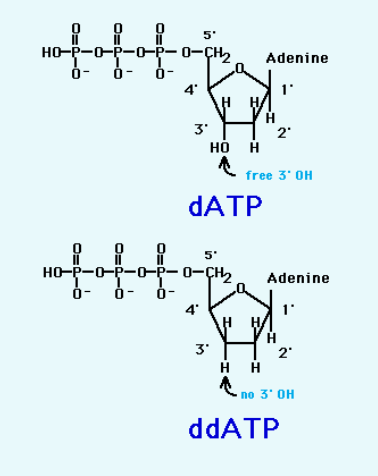 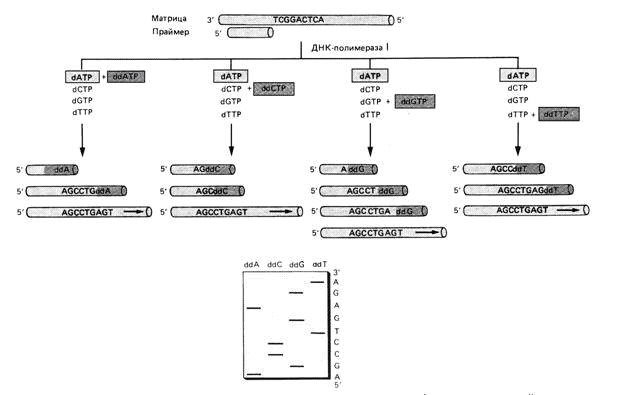 3
Метод «терминаторов»
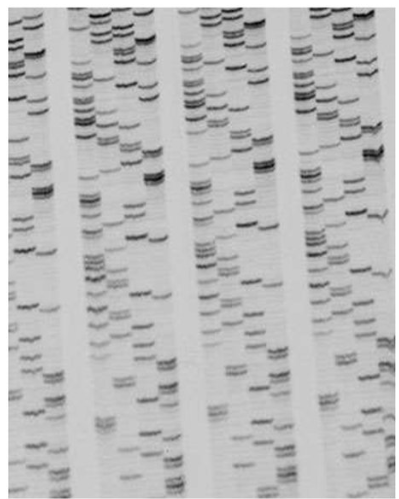 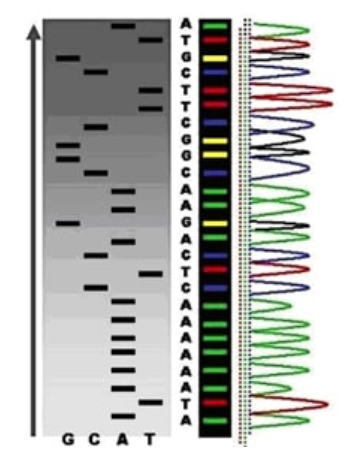 Было
Стало
«Золотой стандарт»
~ 1000 п.н.
Секвенирование нуклеиновых кислот
4
Поколения подходов к секвенированию
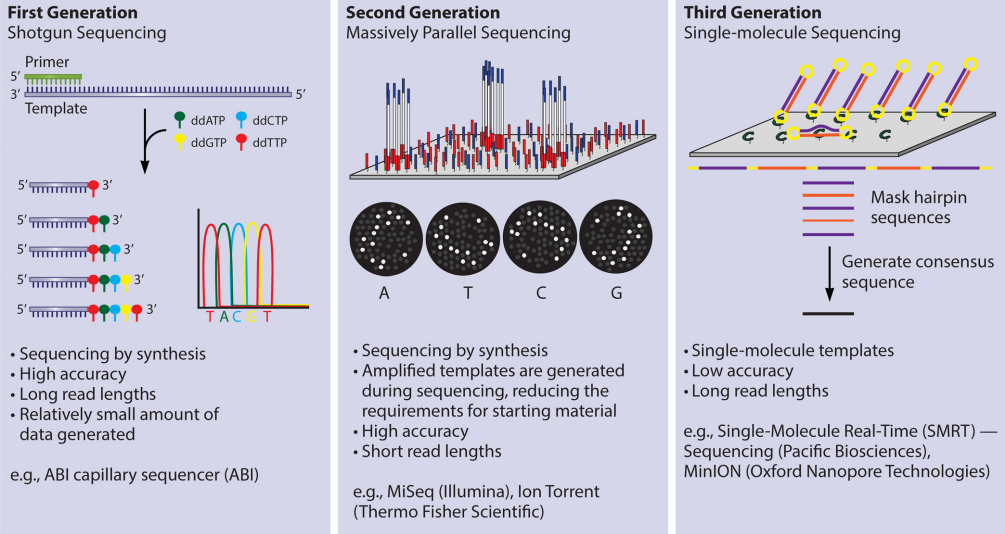 https://pubmed.ncbi.nlm.nih.gov/27559074/
Секвенирование нуклеиновых кислот
5
Разнообразие платформ
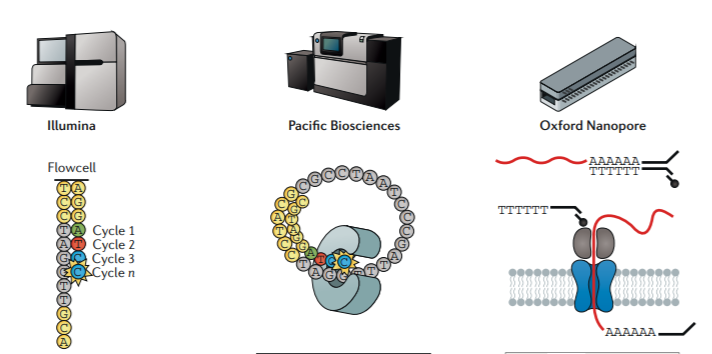 https://pubmed.ncbi.nlm.nih.gov/31341269/
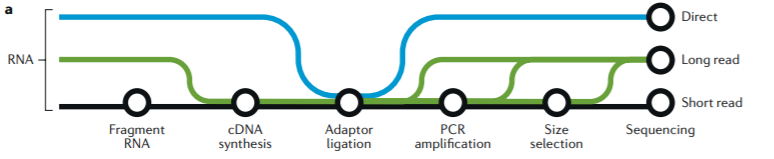 6
Next generation sequencing – NGS - Illumina
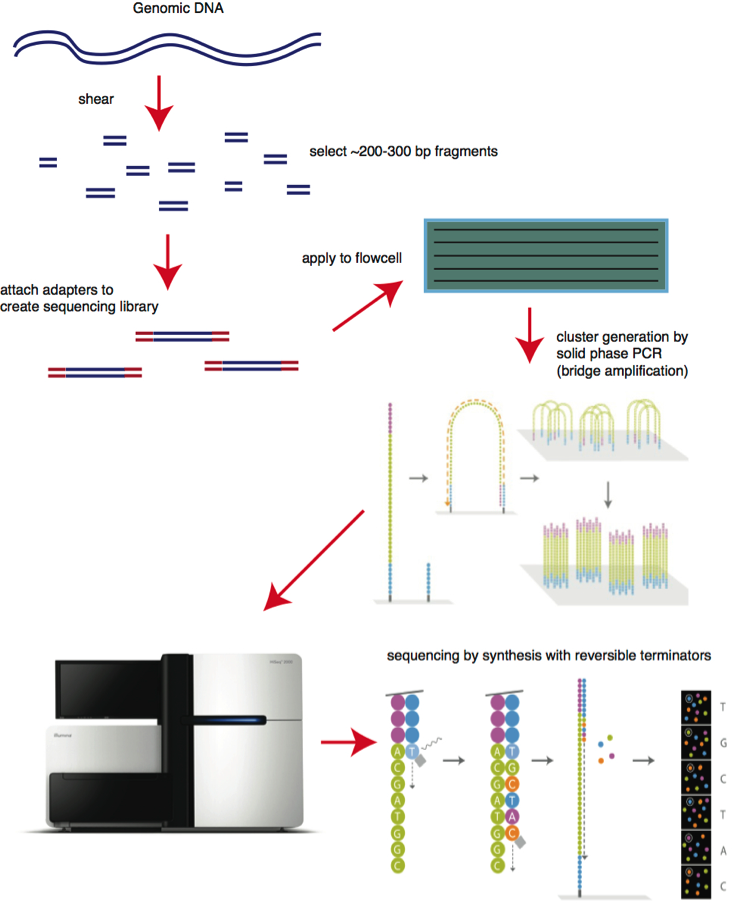 Выделение ДНК
Фрагментация
Подготовка библиотеки
Секвенирование
мультик
https://bitesizebio.com/13546/sequencing-by-synthesis-explaining-the-illumina-sequencing-technology/
7
Next generation sequencing – NGS - Illumina
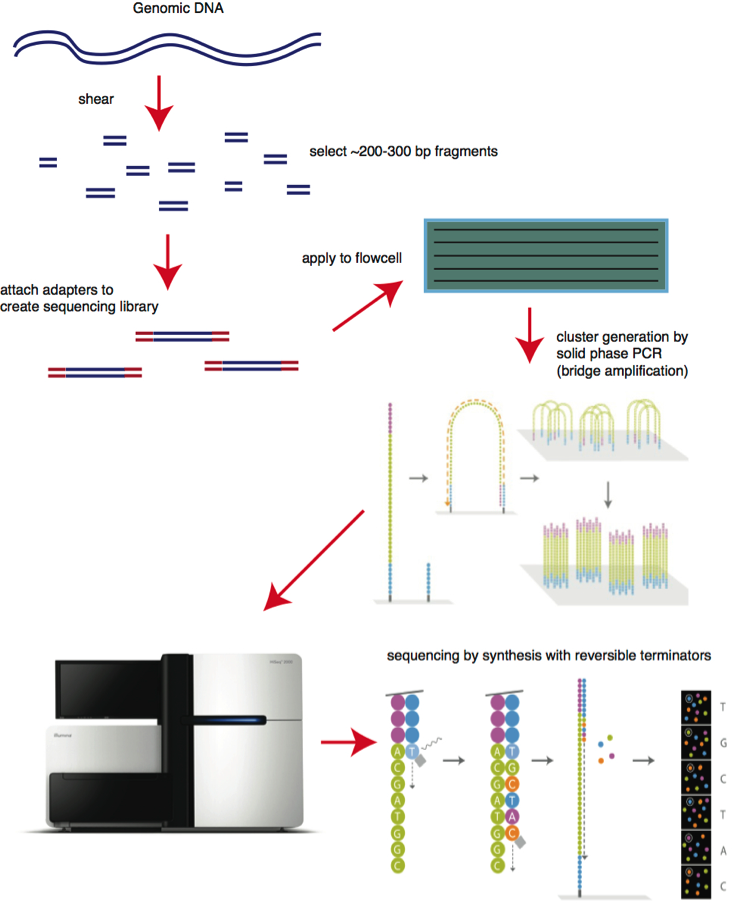 Выделение ДНК
Фрагментация
Подготовка библиотеки
Секвенирование
мультик

Умеем секвенировать только ДНК
А что же с РНК?
РНК => обратная транскрипция => кДНК => секвенирование

В итоге мы в любом случае секвенируем короткие фрагменты ДНК
https://bitesizebio.com/13546/sequencing-by-synthesis-explaining-the-illumina-sequencing-technology/
8
DNA-seq & RNA-seq
Стремимся секвенировать
Всю ДНК => геном
Конкретные области генома
Всю РНК => транскриптом
Отдельные фракции транскриптома
9
Где находится ДНК?
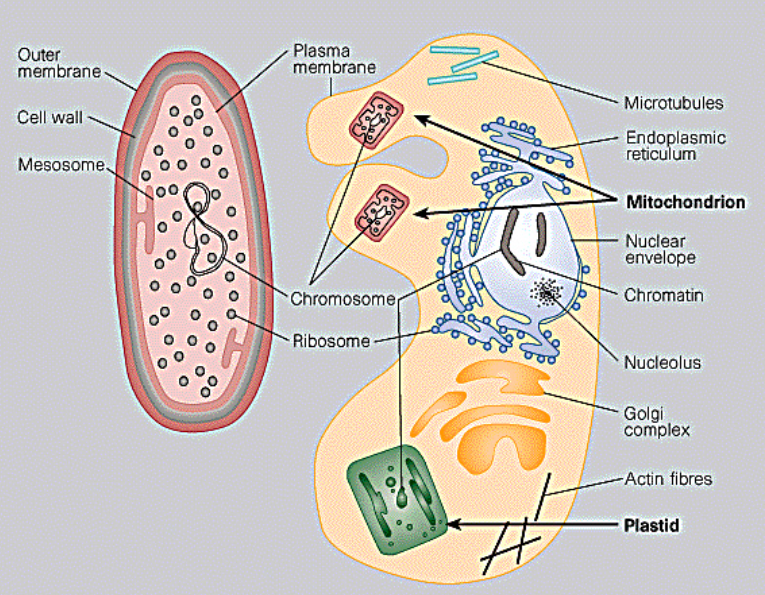 https://www.nature.com/scitable/topicpage/eukaryotic-cells-14023963/
10
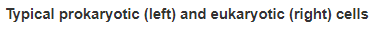 Откуда берется РНК?
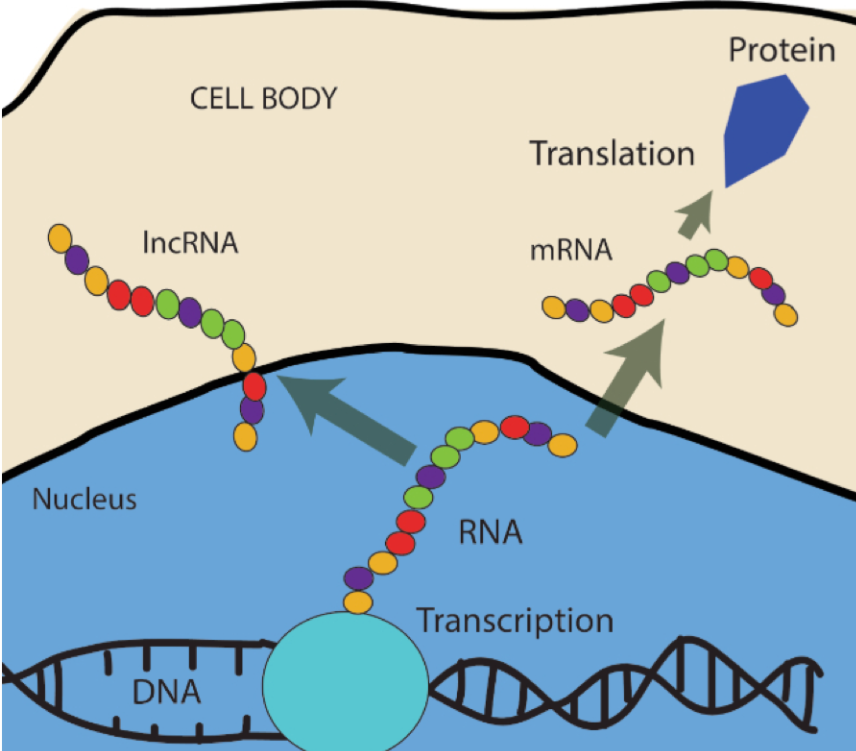 https://sitn.hms.harvard.edu/flash/2014/long-noncoding-rnas/
11
Какие бывают РНК?
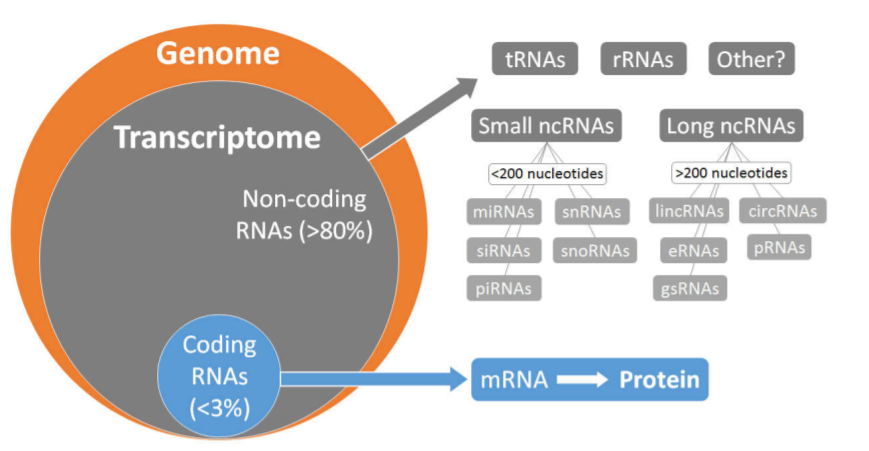 https://pubmed.ncbi.nlm.nih.gov/30934986/
12
GENCODE разметка генов человека
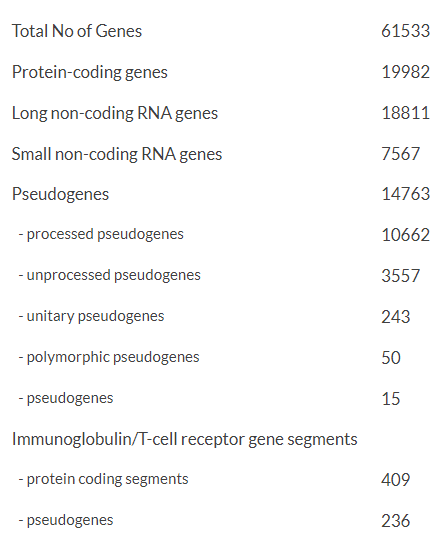 https://www.gencodegenes.org/human/
13
Количество белок-кодирующих генов у разных видов
Картофель – 39 000
Человек ~ 20 000
Черви – 14 000
Мухи – 12 000
Грибы – 6 000
Бактерии – 2 000 – 4 000
Микоплазмы - 500 
Вирус гриппа – 12
14
Некодирующие РНК
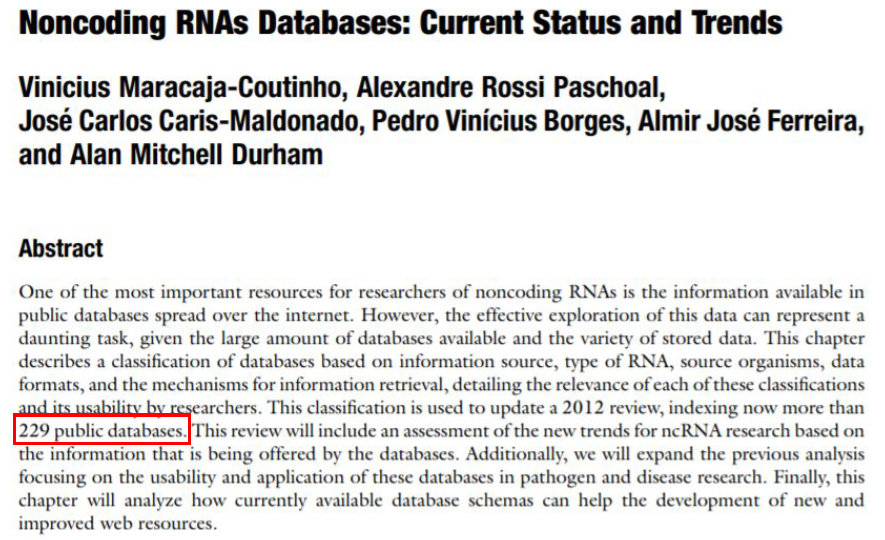 https://pubmed.ncbi.nlm.nih.gov/30635897/
15
Геномы организмов в NCBI
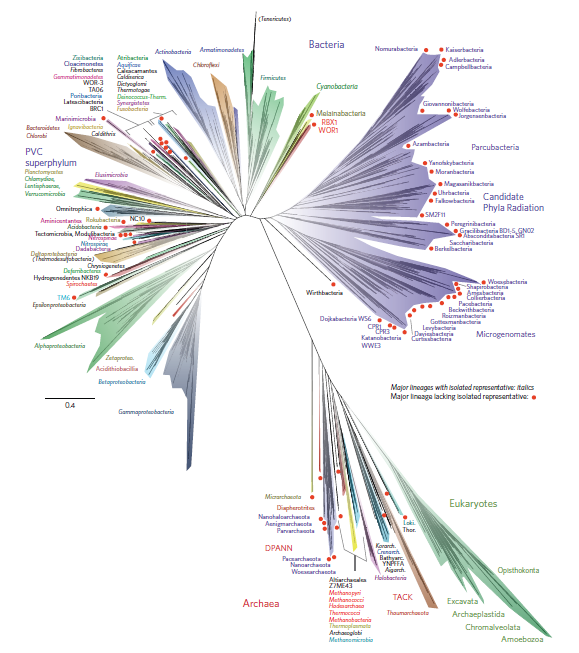 Eukaryotes (21680)
Prokaryotes (390644)
Viruses (47571)
Plasmids (36213)
Organelles (21972)

Задачи: 
Сборка геномов
Сравнительная геномика
https://www.ncbi.nlm.nih.gov/genome/browse#!/overview/
https://www.nature.com/articles/nmicrobiol201648.pdf
16
Число хромосом у разных видов
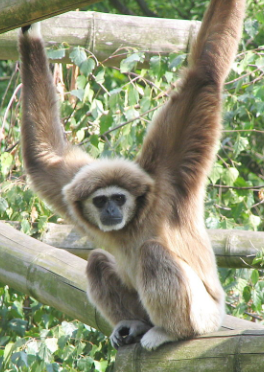 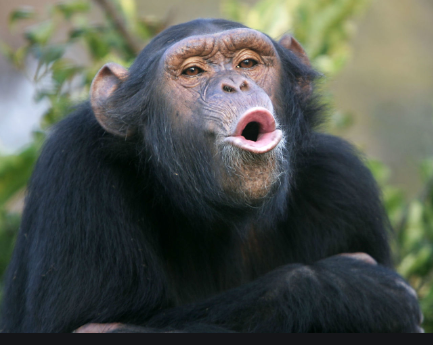 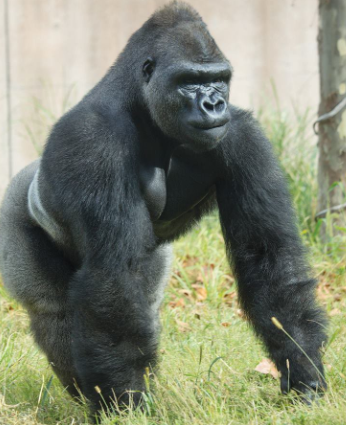 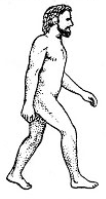 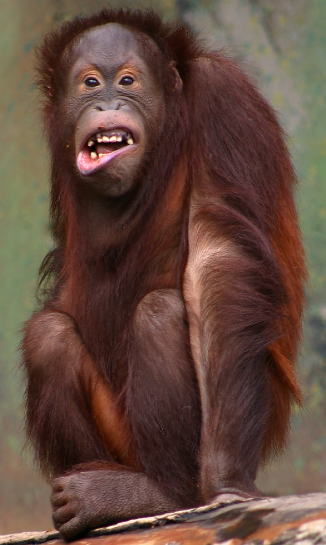 Гиббоны - 44
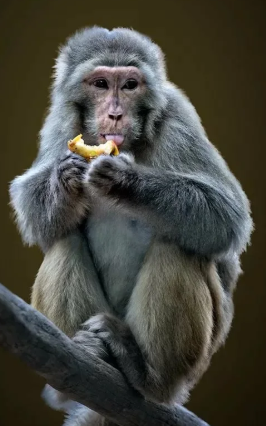 48
46
2ая хромосома человека
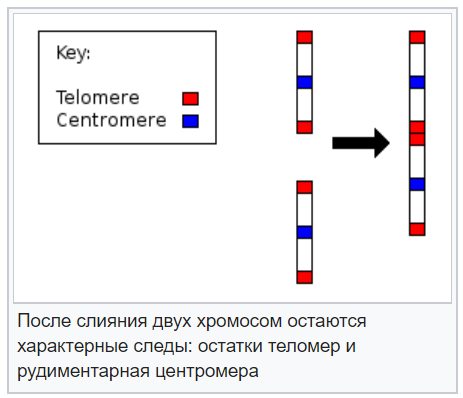 Макака - 42
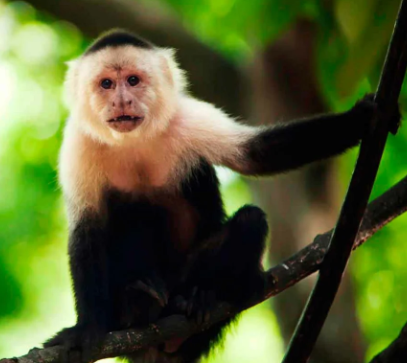 Капуцин - 54
17
Число хромосом у разных видов
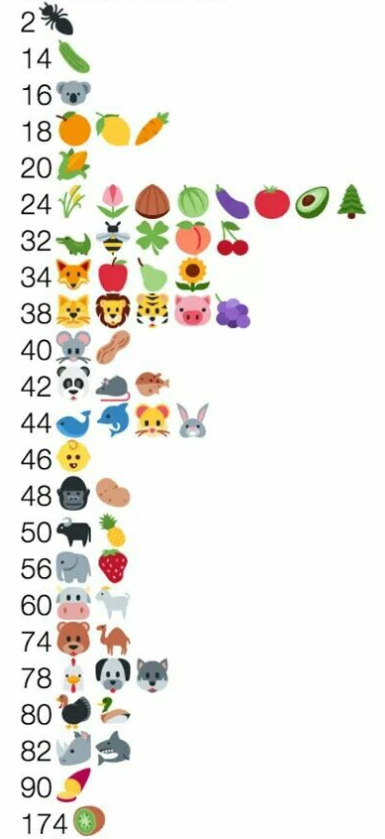 Муравей (Myrmecia pilosula) – 2
Плодовая мушка - 8
Арабидопсис – 10
Голубь – 16
Кошка – 38
Лиса - 34
Мышь - 40
Собака – 78
Утка – 80
Сазан - 104
Корова – 120
Рак (Cambarus clarkii) – 200
Хвощ – 216
Краб - 254
Бабочка – 380
https://pikabu.ru/story/chislo_khromosom_u_raznyikh_vidov_5141209
18
Размер генома
https://www.cell.com/trends/plant-science/fulltext/S1360-1385(16)30068-1
Размер генома человека ~ 3 млрд п.н.
База про размеры геномов: https://www.genomesize.com/statistics.php
19
Доместикация риса
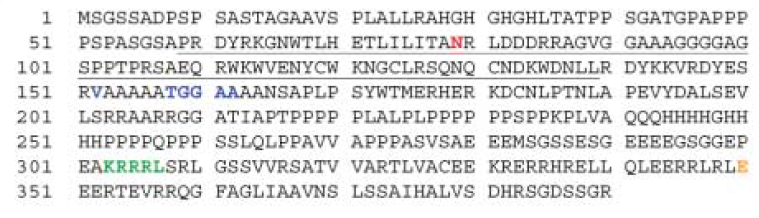 https://pubmed.ncbi.nlm.nih.gov/16527928/
Дикий рис – AAG – лизин
Культурный рис – ААТ – аспарагин
20
DNA-seq
Изучение отличий образца от референсного генома
Можно секвенировать
Геном 
Экзоны мРНК => экзом (< 2%)
Конкретные области или гены
21
Коллекции
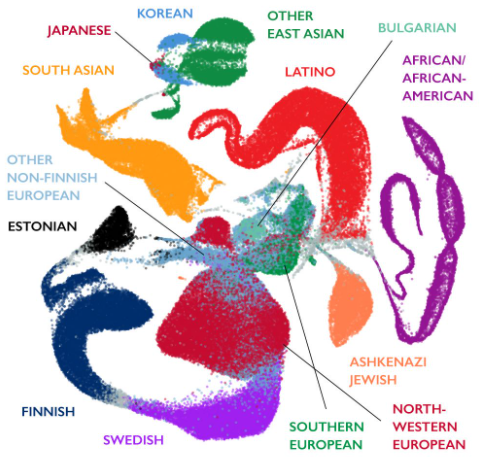 1000 genomes project
The genome aggregation 
database (gnomAD)
100000 genomes
UK Biobank
…
22
Зачем?
Геногеография – изучает географическое распространение генетических признаков живых организмов
Медицинская геномика – изучает влияние геномных нарушений на развитие наследственных заболеваний
Фармакогенетика – изучает генетические особенности человека, влияющие на индивидуальную переносимость лекарственных средств
…
23
Генетика и заболевания
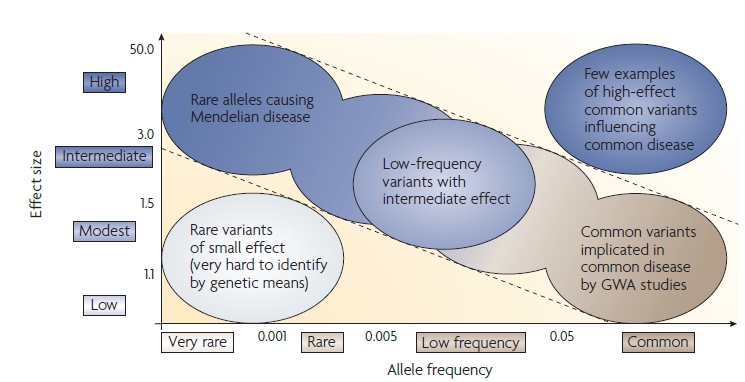 https://www.nature.com/articles/nrg2793
24
RNA-seq - Задачи
Экспрессия генов 
Дифференциальная экспрессия генов
Сплайсинг
Редактирование РНК
Сборка транскриптома
25
мРНК
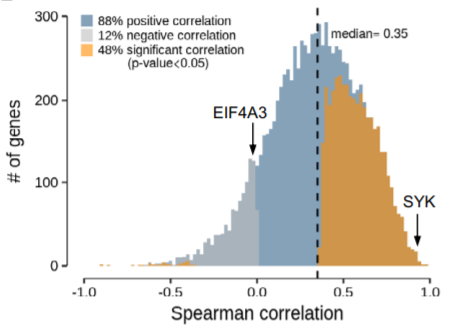 Транскрипционный профиль белок-кодирующих генов 

Можем косвенно судить о концентрации белков
A deep proteome and transcriptome abundance atlas of 29 healthy human tissues
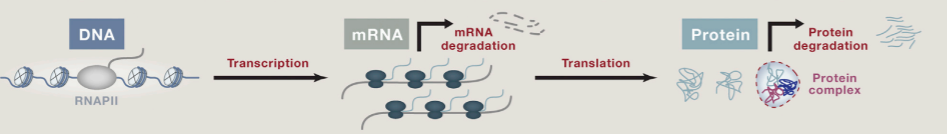 On the Dependency of Cellular Protein Levels on mRNA Abundance
26
Дифференциальная экспрессия
Interspecies transcriptomics identify genes that underlie disproportionate foot growth in jerboas
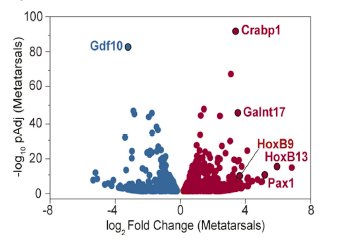 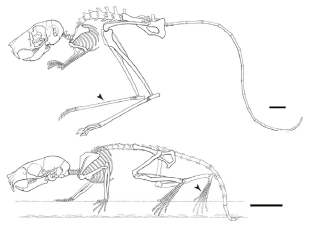 https://www.cell.com/current-biology/fulltext/S0960-9822(21)01507-4
27
Альтернативный сплайсинг
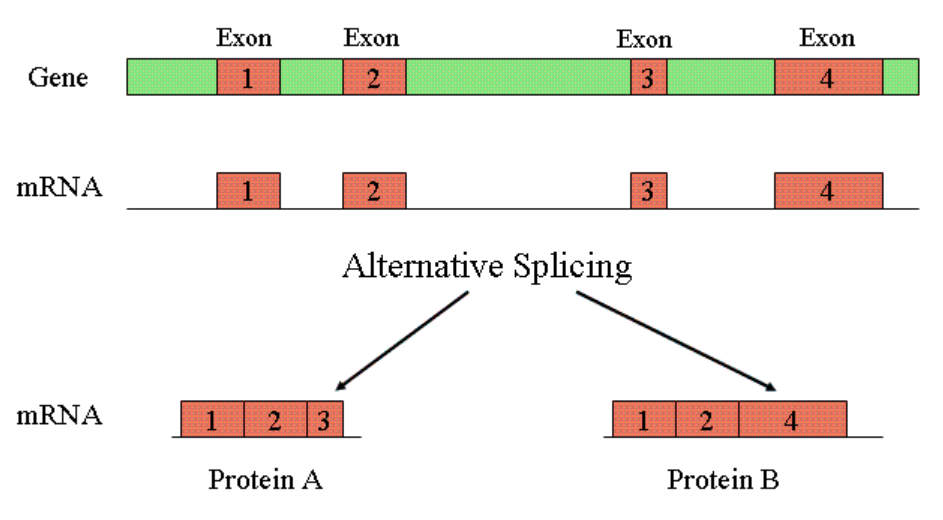 https://www.ncbi.nlm.nih.gov/Class/MLACourse/Modules/MolBioReview/alternative_splicing.html
28
Редактирование РНК
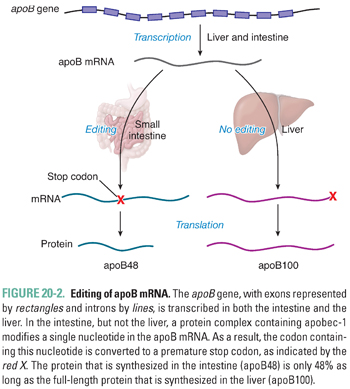 https://basicmedicalkey.com/pharmacology-of-cholesterol-and-lipoprotein-metabolism/
29
CAGE уточнение старта транскрипции
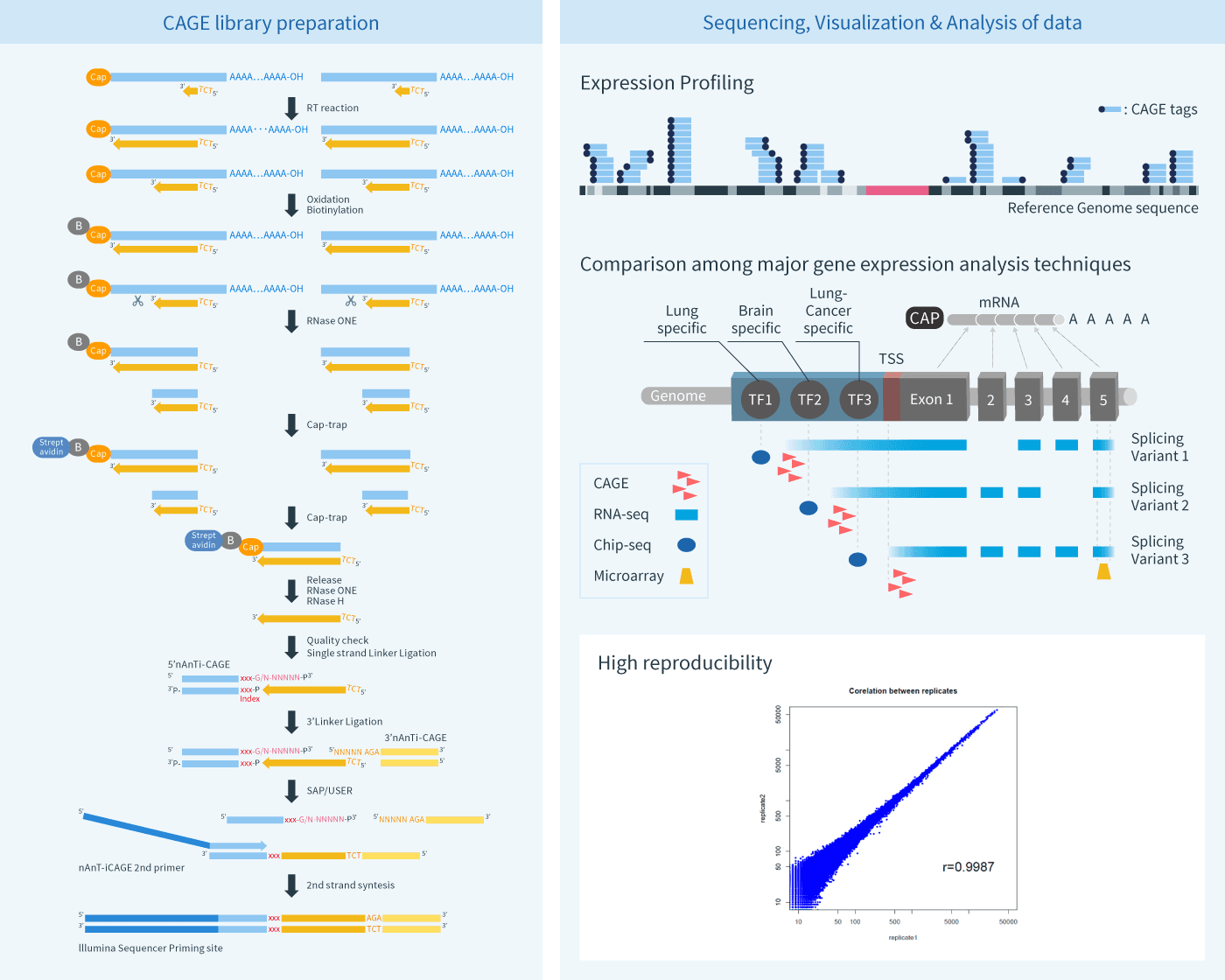 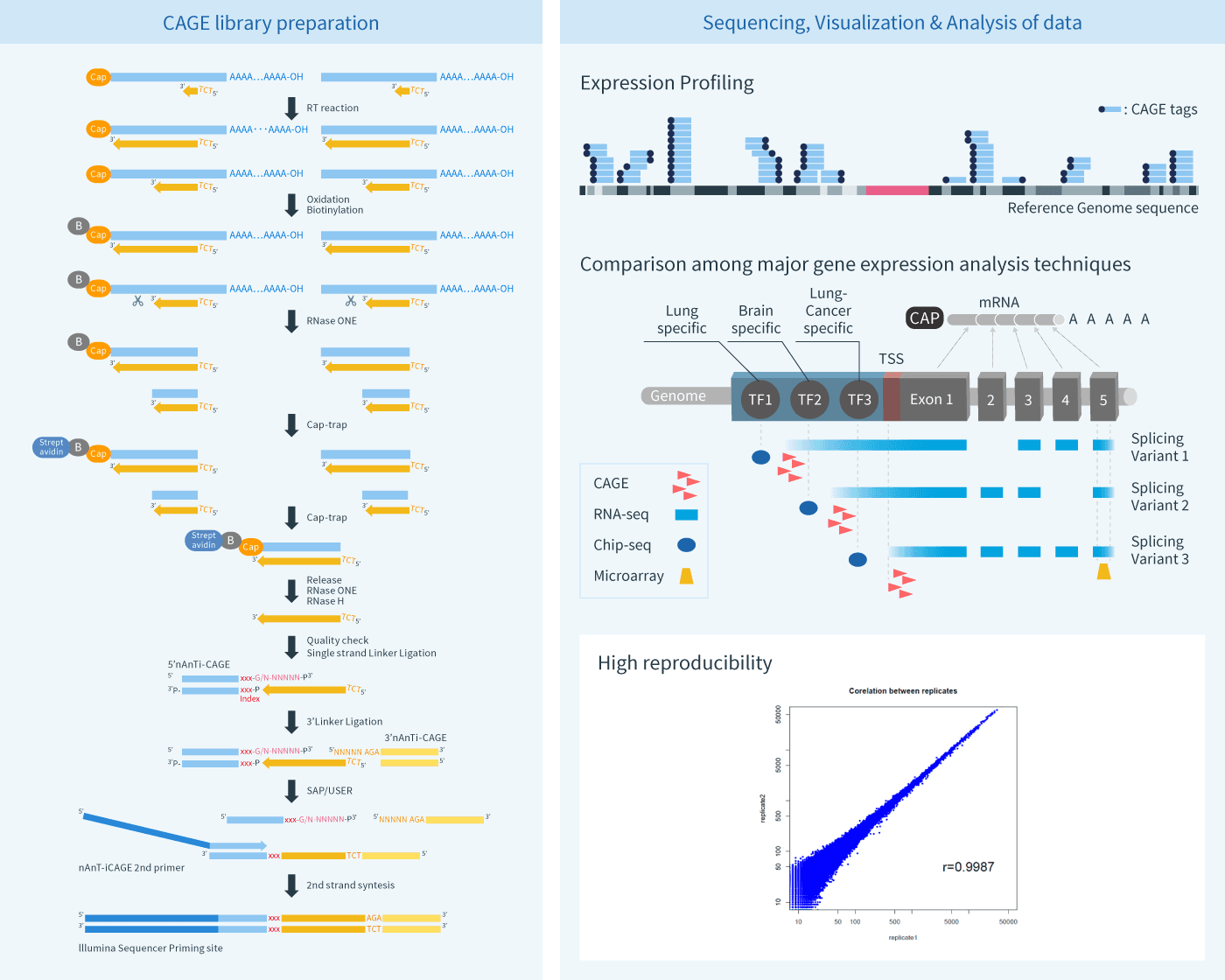 https://cage-seq.com/
30
Укладка ДНК в ядре
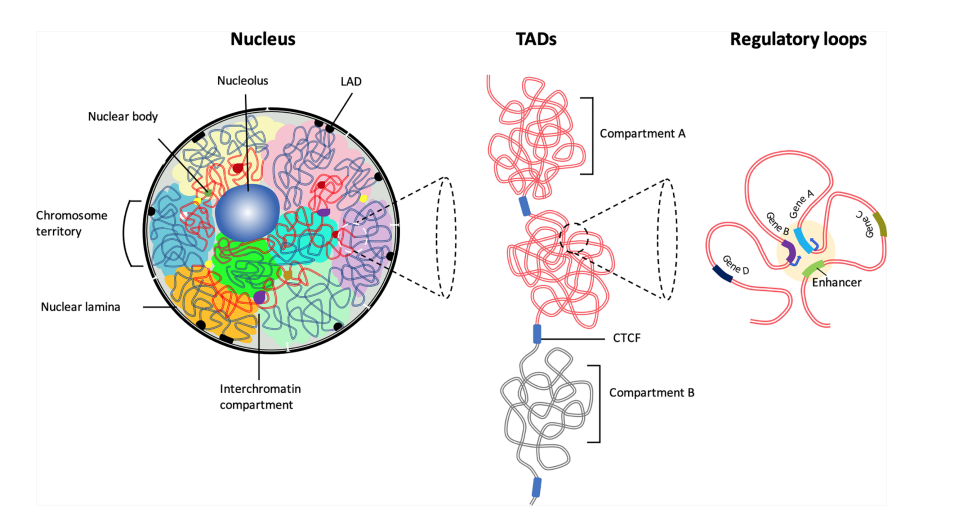 https://pubmed.ncbi.nlm.nih.gov/33854505/
31
Hi-C - ДНК+ДНКопределение 3D-структуры хроматина
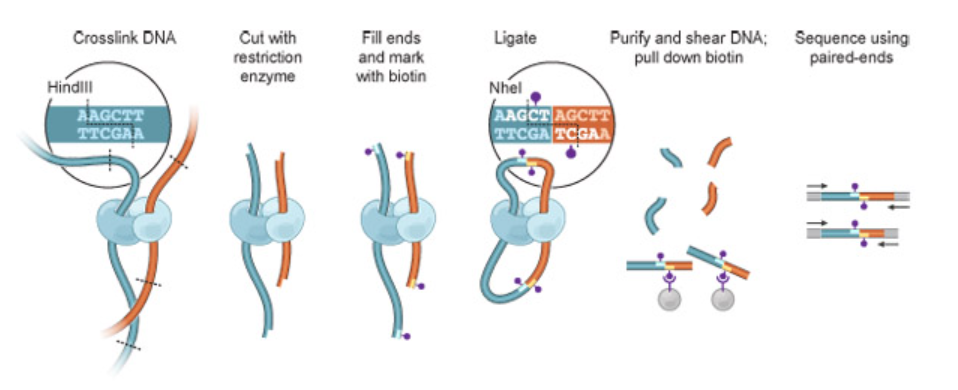 https://pubmed.ncbi.nlm.nih.gov/20461051/
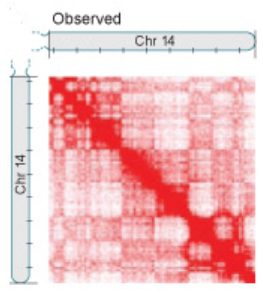 32
ATAC-seq - доступный хроматин
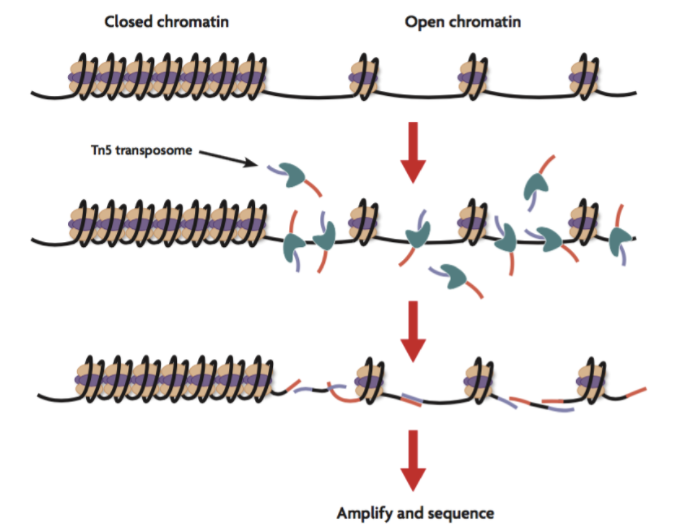 Высокоактивная транспозаза Tn5 вносит двуцепочечные разрывы в открытые участки хроматина и вставляет в области разрывов адаптеры для секвенирования
https://genomebiology.biomedcentral.com/articles/10.1186/s13059-020-1929-3
https://www.activemotif.com/blog-atac-seq
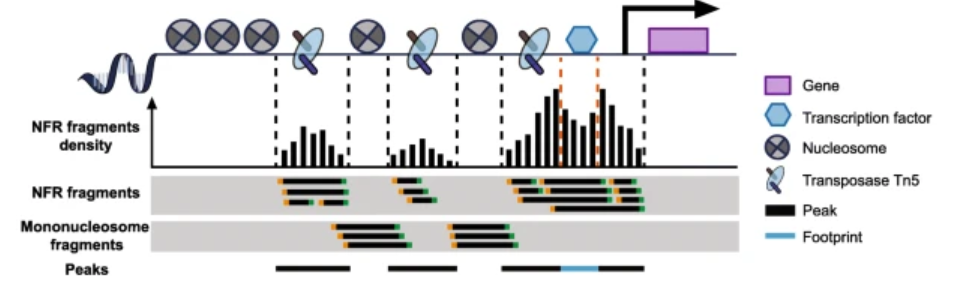 33
MARIO – РНК+РНК
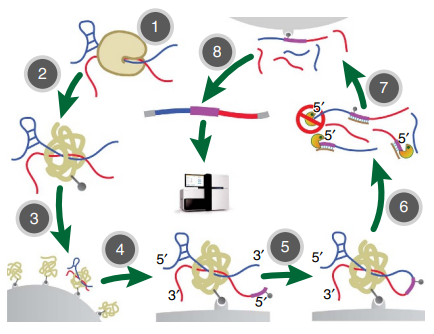 https://www.nature.com/articles/ncomms12023.pdf
cross-linking RNAs to proteins; 
RNA fragmentation, protein denaturing and biotinylation; 
immobilization of RNA-binding proteins at low density; 
ligation of a biotinylated RNA linker; 
proximity ligation under a dilute condition; 
RNA purification and RT; 
biotin pull-down; 
construction of sequencing library
34
Chip-seq – ДНК+белок
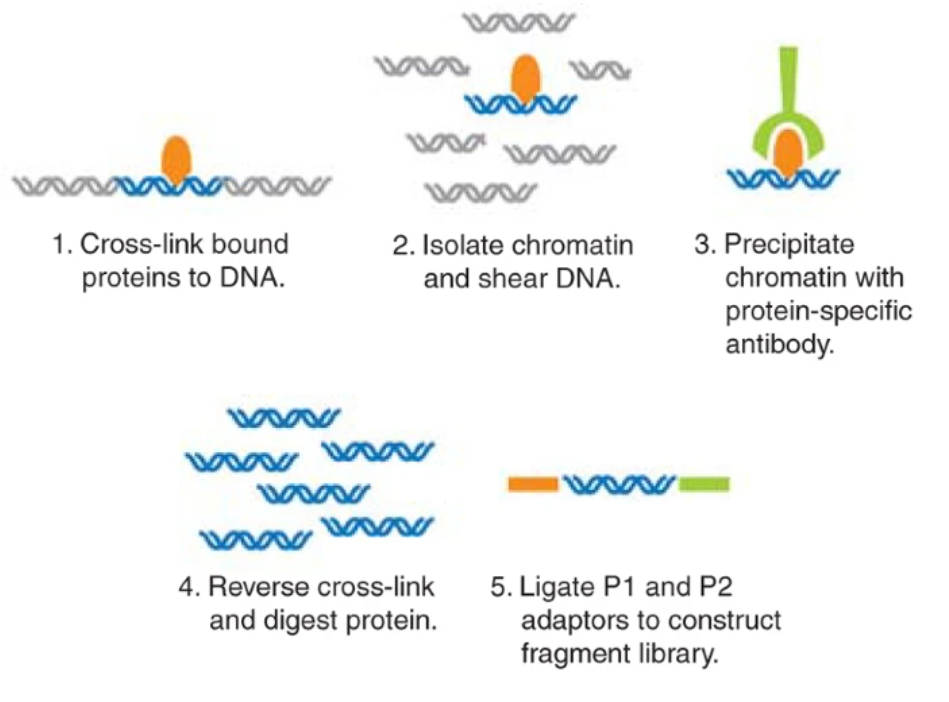 https://www.nature.com/articles/nmeth.f.247
Антитела специфичны к одному белку => за один эксперимент устанавливаем сайты связывания по всему геному, но для одного белка
35
eClip – РНК+белок
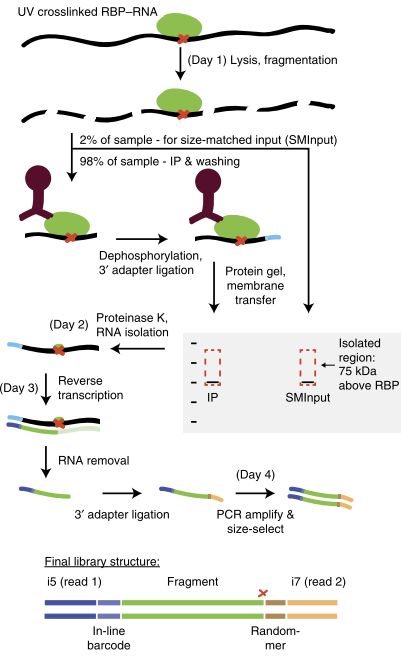 https://www.nature.com/articles/nmeth.3810.pdf
36
RAP-seq – РНК+ДНК
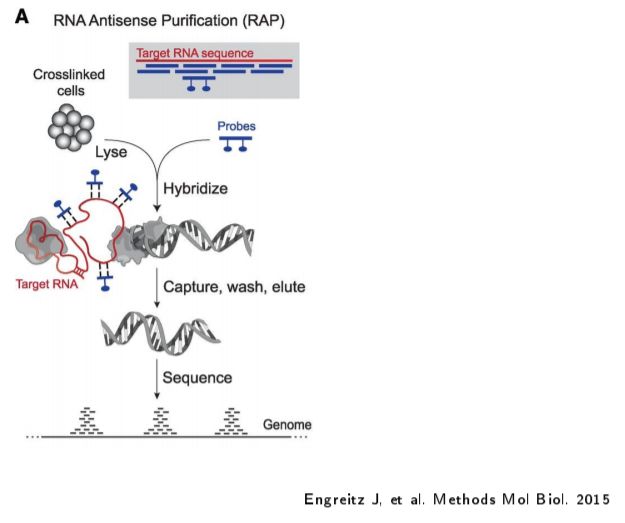 Для одной заранее (!) известной РНК устанавливаем локусы взаимодействия с хроматином
https://www.science.org/doi/10.1126/science.1237973
37
Red-C – РНК+ДНК
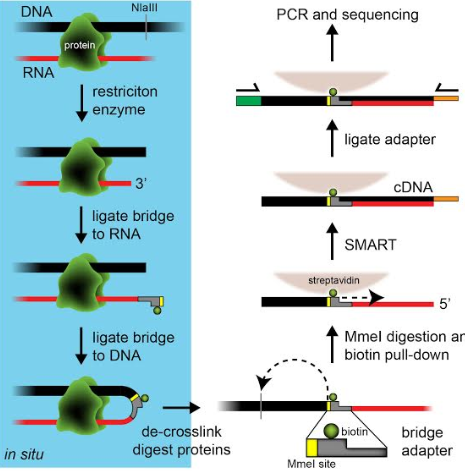 Для всех РНК, независимо от типа и длины, устанавливаем все локусы взаимодействия с хроматином

Есть другие методы: GRID-seq, RADICL-seq, …
https://pubmed.ncbi.nlm.nih.gov/32479626/
38
RD-SPRITE – РНК+ДНК
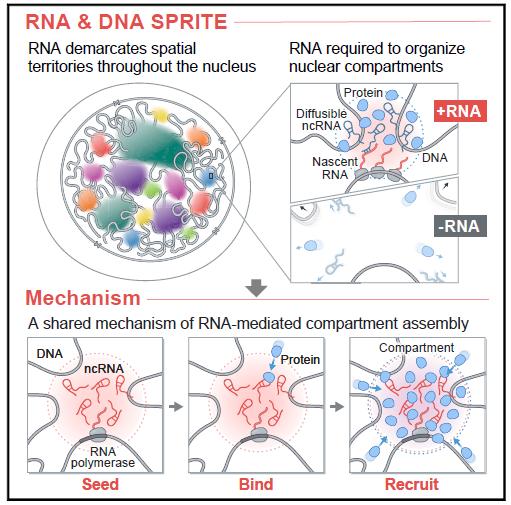 Можно детектировать крупные макромолекулярные комплексы, ядерные структуры

Нет стадии лигирования близко расположенных молекул
https://pubmed.ncbi.nlm.nih.gov/34739832/
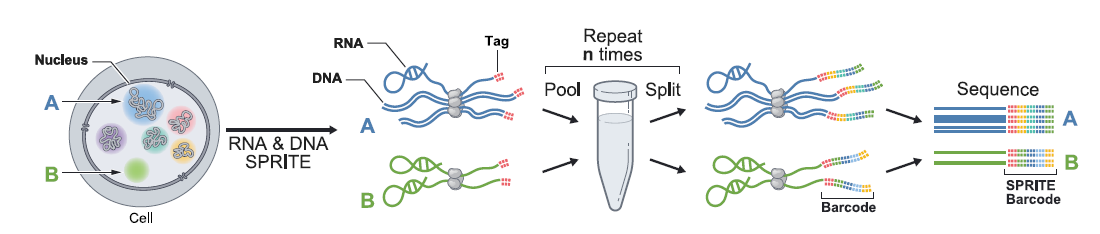 39
enSEQlopedia
http://enseqlopedia.com/enseqlopedia/
Описание большого количества протоколов
Есть далеко не все
40
А еще есть single cell методы
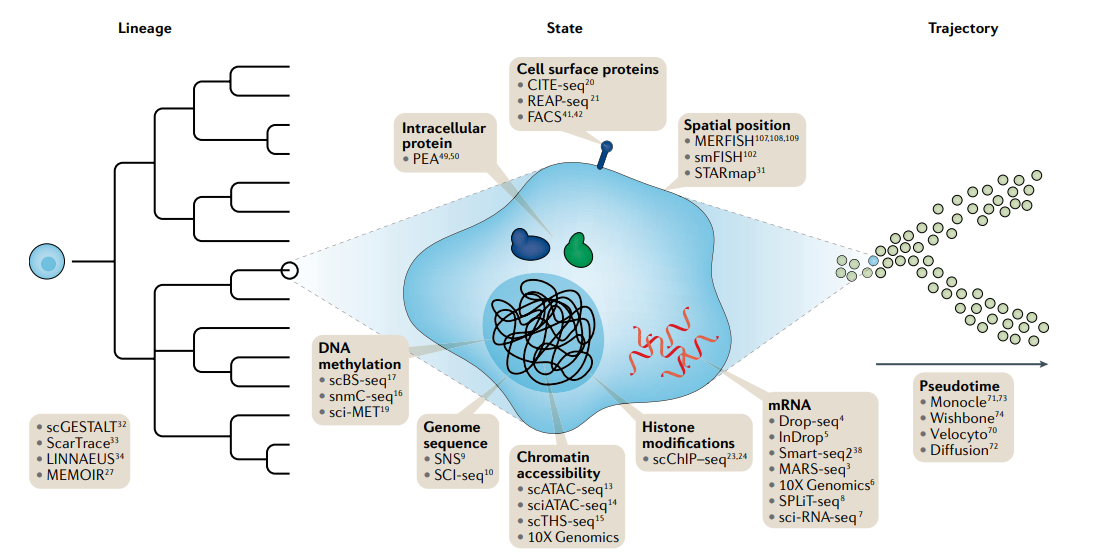 https://www.nature.com/articles/s41576-019-0093-7.pdf
41
Важно
У всех методов есть свои ограничения, особенности, «подводные камни», источники «шума», вариации протокола
Необходимо понимать природу данных (организм, ткань, клеточная линия, процесс выделения и обработки)
Разобраться во всех этапах пробоподготовки и контролях
42
Как обрабатывать данные?
Говорим только о Illumina
В любом случае получаем чтения или «риды»
Для каждого типа секвенирования разрабатывают свой подход биоинформатической обработки
Есть общие шаги в обработке чтений
43
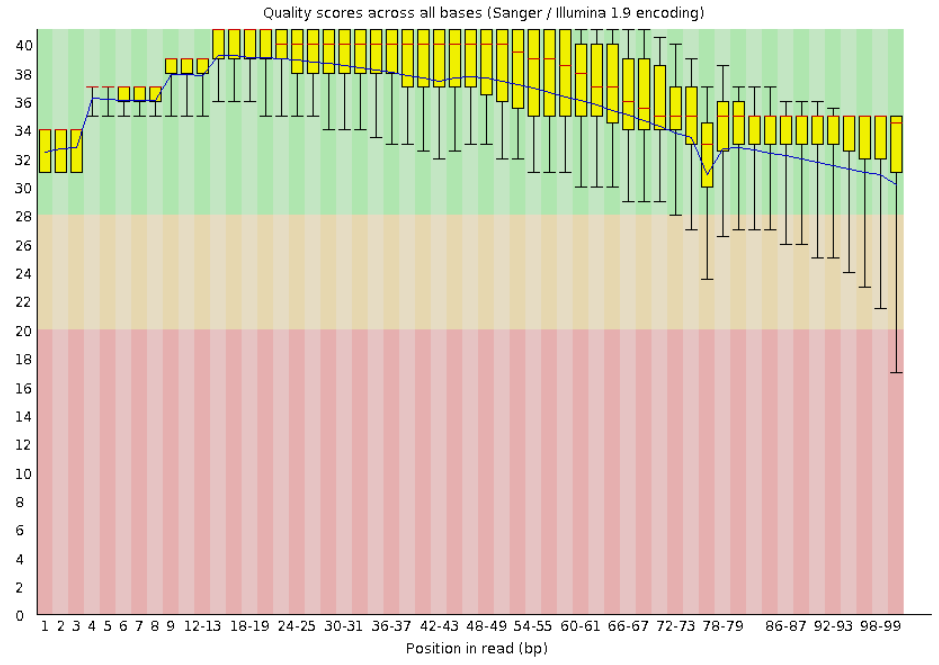 Всегда нужно
Проверить качество чтений
Проверить наличие адаптеров или других технических последовательностей в чтениях
Картировать чтения на референсный геном или собрать референсный геном\транскриптом
Проверить качество сборки или картирования
44
Программный конвейер
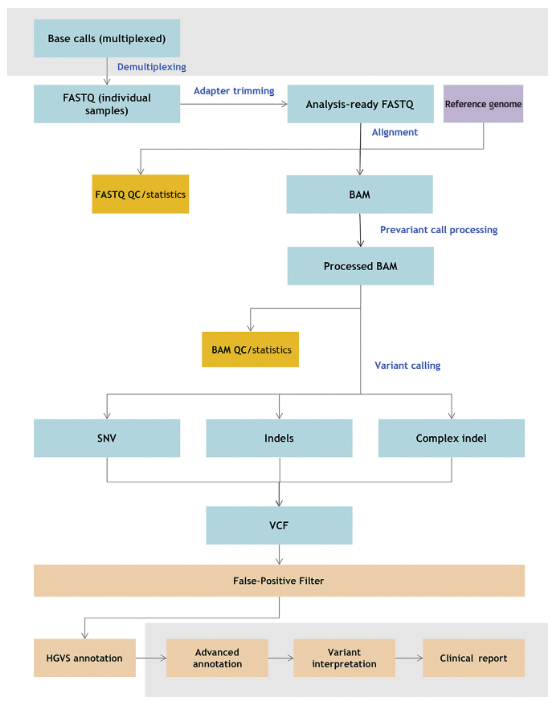 Каждый блок – шаг обработки, отдельная программа

Не все эксперименты одинаковые

«Стандартный» протокол обработки может не подойти
https://pubmed.ncbi.nlm.nih.gov/29154853/
45
Benchmarks
Практически для каждого шага программного конвейера можно нейти несколько похожих программ
Нужно быть в курсе актуального ПО
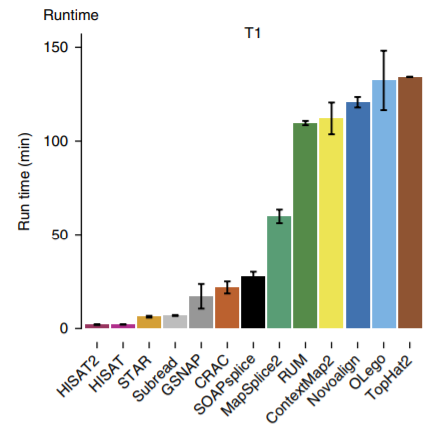 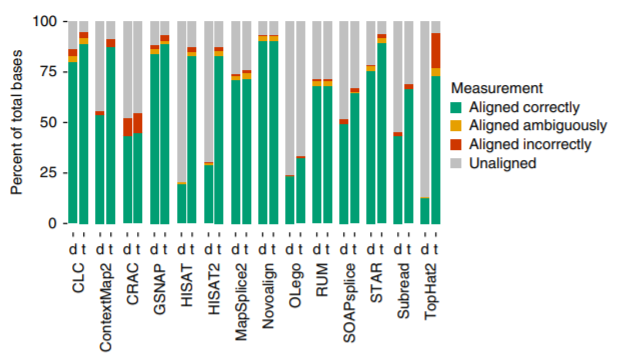 https://pubmed.ncbi.nlm.nih.gov/27941783
46